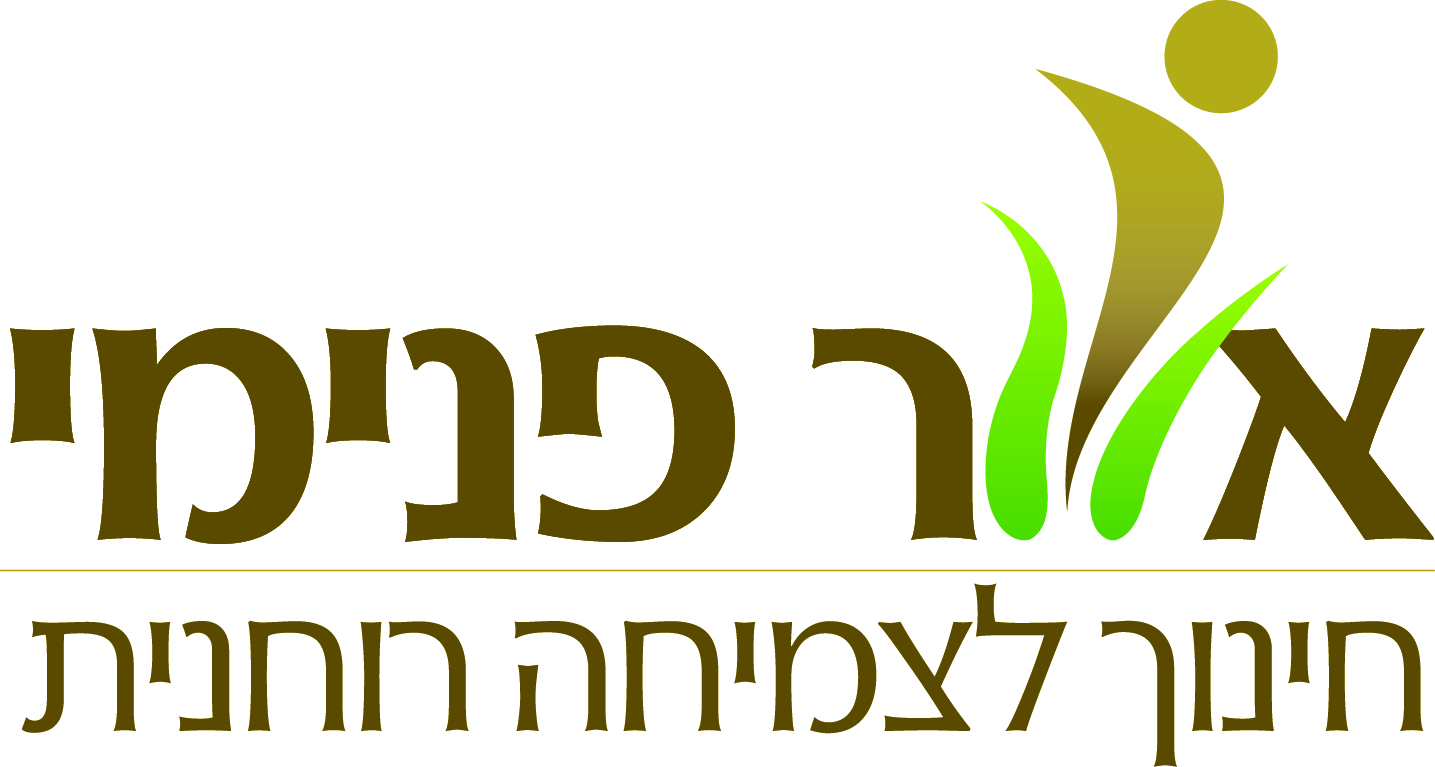 שיעור 3 - עבודה עצמית (חוברת לתלמיד -עמ' 27)
חשוב על התלבטות שהיתה לך בין שתי חלופות?
  מה הייתה המטרה/ות? (בריחה מסבל או הוספת תענוג)
 באיזו מדרגה המטרות? (היעזר במפת מדרגות הרצון)
 מה היה הסבל /המחיר הכרוך בהשגת התענוג?
 איזה החלטה קבלת?
 איזה חשבון עשית? למה?
 בדיעבד האם ההחלטה היתה נכונה?
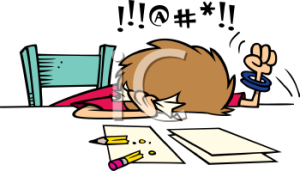 אור פנימי
תשע"ב
חזרה על שיעורים קודמים:
המניע היחיד של האדם:  רצון לתענוג והימנעות מסבל

תנאי הרצון לקבל תענוג: ידיעת התענוג, תחושת חסרון

ארבע דרגות לרצון: דומם-תענוגות גוף, צומח – תענוג מקנין, 
	חי – תענוג מצרכים חברתיים. מדבר – תענוג תודעתי נפשי

טיב התענוג: מדרגת הרצון וגודלה קובעת את מדרגת וגודל התענוג

מעשה וכוונה: אותו מעשה -כוונה שונה. הכוונה היא שקובעת.
סיכום שיעור: החשבון שמבצע הרצון
השגת תענוג (מטרה) כרוכה במחיר.
חוק א: החלטה לעשות - התענוג (הידוע/צפוי/משוער) גבוה מהמחיר.
חוק ב: כגודל ההשקעה גודל התענוג
חוק ג: תחושת המציאות (מיידית), חזקה  מהדמיון (עתידי).(גורם לטעויות)
עבירה באה מטעות בחשבון (חוסר ידע או שיקול דעת) והערכה לא נכונה של התענוג הצפוי מול הסבל הצפוי.
הדרך אל הטובחינוך לצמיחה רוחנית
המימד הראשון – אני
 חלק ד – רגשות הרצון הטבעי
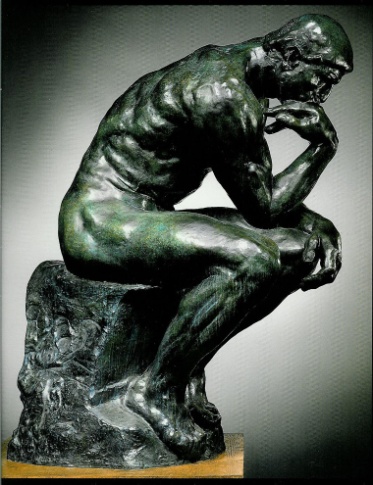 אור פנימי
תשע"ב
מטרת השיעור – רגשות הרצון הטבעי
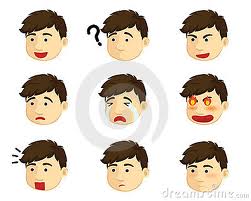 להבין כיצד פועל מנגנון הרגשות באדם.

 להבין את הקשר בין הרצונות, המחשבה והרגש.

 להגביר את יכולת השליטה וניהול של רגשות.            (ישפר את טיב ההחלטות ויעלה רמת אושר)
מה המקור של הרגשות ושל השכל באדם?
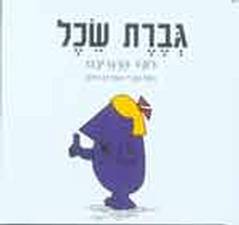 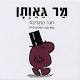 חישבו על פעולה שעשיתם 
ואתם מצטערים עליה?
מה היתה הפעולה?
האם היתה מחושבת או אינסטינקטיבית?
מה היתה התחושה לאחר מעשה?
תגובות אינסטינקטיביות הנובעות מסערת רגשות, מעידות על חוסר שליטה. 
תגובות אלה נעדרות מחשבה ושיקול דעת.
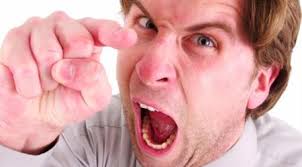 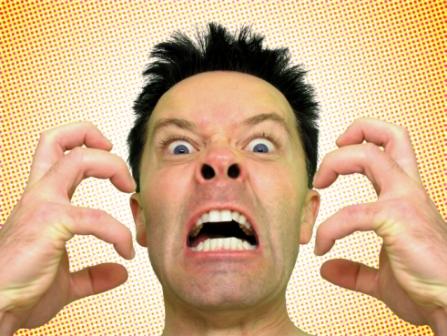 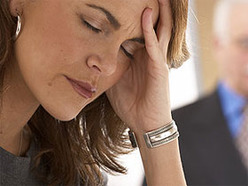 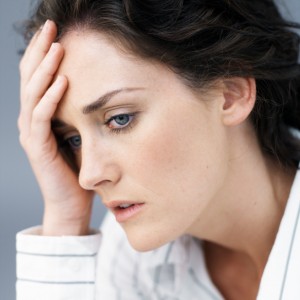 ובדרך כלל: הן יותירו אותנו
  
מרוקנים, מתוסכלים,
מאוכזבים,
מלאי צער.
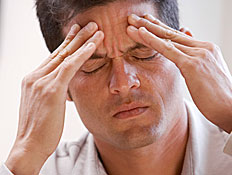 תרגיל 12 בחוברת לתלמיד (עמ' 29)
סרטון : מכשיר שמיעה לתינוק
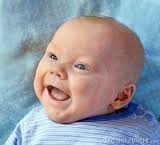 סרט: מכשיר שמיעה לתינוק

 - מה הרגש שחש התינוק לאחר הפעלת המכשיר?
 - מה השתנה לעומת מצבו בתחילת הסרט?
 - מה הארוע שגרם את הרגש?
שתל לתינוק
תרגיל 13 בחוברת לתלמיד (עמ' 29)
סרטון : מכשיר שמיעה לתינוק
שמחה
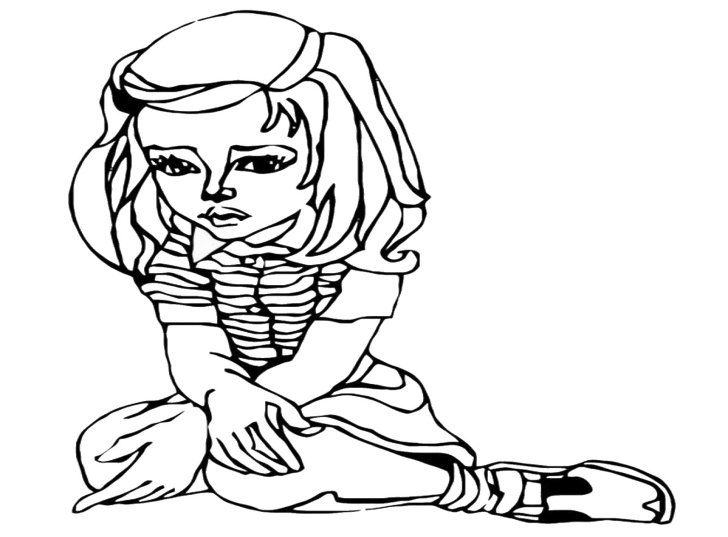 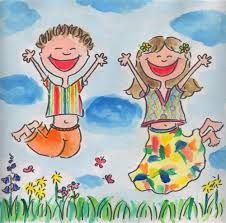 עצב
- חשוב על מצב שמאוד העציב  אותך?
 - מה היה הארוע?
 - מה הרגשת שהפסדת?
- חשוב על מצב שמאוד שמח אותך?
 - מה היה הארוע?
 - מה הרגשת שהרווחת?
המצב הנורמלי בו נמצא האדם
תענוג
רצון לתענוג
תענוג
סבל
הוספת תענוג
תענוג
אירוע מחולל
ב
א
שמחה
הוספת סבל
סבל
אירוע מחולל
ב
א
עצב
רגש – תגובה נפשית לשינוי בין שני מצבי תענוג
השינוי במצב התענוג יוצר את הרגש. 
וכיוון השינוי יוצר את סוג הרגש
השינוי בעונג יכול להיגרם ע"י ארוע 
במציאות (בפועל/בידיעה) או במחשבה היוצר נק' שינוי והשוואה
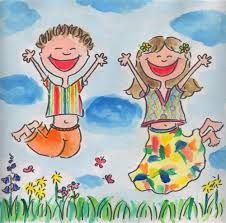 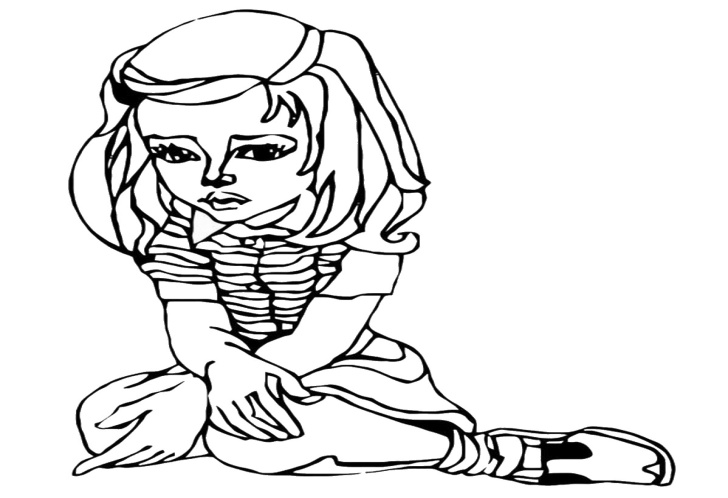 עצב – רגש שלילי הנובע מירידת מצב העונג
שמחה – רגש חיובי הנובע מעליית מצב העונג
עצב – שורש ואבטיפוס לכל הרגשות השליליים
שמחה – שורש ואבטיפוס לכל הרגשות החיוביים
עצב והסיבות לעצב לפי הרש"ר הירש
"אל האשה אמר הרבה ארבה עצבונך, והריונך, בעצב תלדי בנים, ואל אשך תשוקתך והוא ימשול בך" (בראשית ג' טז')

"אין "עיצבון" אלא כאב רוחני או נפשי. אם מצינו "עצבון" במשמעות כאב גופני, הרי הוא מתייחס לתוצאה, הניכרת ברוח ובנפש. "עצבון" נגזר משורש "עצב"="עזב" שנתגוון ע"י האות צ'. נמצאת משמעות "עצב": עזיבה בעל כורחו, פרישה שנכפתה בדרכי אלימות....אדם חש הרגשת עצב אם נאלץ לוותר על דבר, שביקש להשיג או להחזיק בו"
 (פירוש הרש"ר על הפסוק – חוברת לתלמיד עמ' 35)
תרגיל 14 בחוברת לתלמיד (עמ' 29)
סרטון : מכשיר שמיעה לתינוק
סרט: רכבת הרים

 - מה הוא הארוע המחולל את הרגש?
 - ציין את מפלס התענוג המצוי?
 - ציין את מפלס התענוג הצפוי?
 - מה כיוון השינוי במפלס הצפוי?
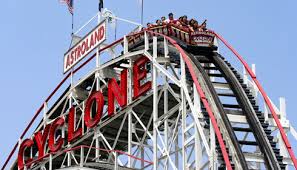 רכבת הרים
רגשות עתידיים - פחד
סרטון : מכשיר שמיעה לתינוק
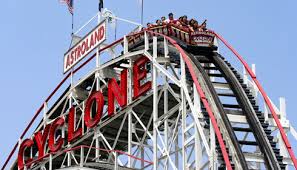 סרט: רכבת הרים
רגשות עתידיים – פחד תרגיל 15 בחוברת לתלמיד (עמ' 30)
סרטון : מכשיר שמיעה לתינוק
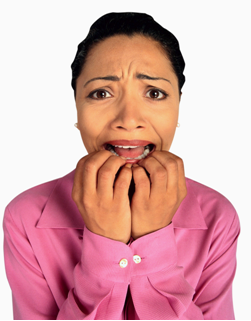 עבודה זוגית על רגש של פחד
חשוב על ארוע שמעורר בך רגש של דאגה / פחד?
מה הוא הארוע?
מה מפלס התענוג המצוי?
מה מפלס התענוג הצפוי?
מה כיוון השינוי הצפוי?
האם יש דרך מחשבתית להשתחרר מהפחד?
אירוע מחולל
תודעה
פרשנות
רגש
פעולה
דמיון עתיד
מפלס צפוי
מפלס מצוי
סבל
אירוע מחולל
בעתיד
עכשיו
פחד
דמיון 1
דמיון 2
מפלס צפוי
דמיון עתיד
מפלס מצוי
תענוג
אירוע מחולל
בעתיד
עכשיו
תקווה
חייל
מפלס מצוי
דמיון עבר
תענוג
אירוע מחולל
מפלס שהיה צפוי
עכשיו
בעבר
הפתעה, גאווה
כדורי זהב
מפלס מצוי
דמיון עבר
אירוע מחולל
סבל
עכשיו
בעבר
מפלס שהיה צפוי
אכזבה, חרטה
סיכום
הרגש הוא תגובה נפשית לשינוי בין שני מצבי תענוג
שמחה = שינוי חיובי. עצב = שינוי שלילי
פחד = דמיון של שינוי שלילי
תקווה = דמיון של שינוי חיובי
אכזבה = דמיון של שינוי חיובי שלא מומש
הפתעה טובה: אכזבה = דמיון של שינוי שלילי שלא מומש